Ära iialgi alahinda inimeste rõõmu, kui nad kuulevad midagi, mida nad juba teavad.
Enrico Fermi (1901 – 1954)
Elektrotehnika, see on imelihtne!
Kaido.Kiil@tptlive.ee
[Speaker Notes: Kõik, mis meid ümbritseb on füüsika. Ning et seda paremini mõista teeme katseid ja vaatleme. Kuid kuna üksinda eksisteerivaid asju ei ole olemas, nii ka füüsika ei ole asi iseenesest vaid seda saab segada nii keemia, matemaatika jne.
Iga tunni alguseks esimesele slaidile panen ma füüsikast inspireeritud tsitaate.  Alumine tekst on inspireeritud minu kunagisest õpetajast, kes kasutas sama teksti elektrotehnika kohta.]
Vabakava

Esitlus/ettekanne/plakat/teatrietendus/väitlus/video teemal: Elektrotehnika
 
Õpilane või väike rühm õpilasi valib endale meelepärase teema elektrotehnikast ning teeb selle kohta pealkirjas toodu. Teema valiku kriteerium on, et see peab olema elektrotehnikast. 

Teema läheb lukku peale selle õpetaja juures registreerimist ning leppides kokku tähtaja, millal õpilane või väike rühm õpilasi seda esitleb/kannab ette. 

Kõik enne tööd ja/või töö käigus tekkivad küsimused tuleb õpetajale esitada enne töö tähtaega – kas klassis või e-mailiga.

Teema registreerimise tähtaeg 04.10.2024

Hinde kaal: Kontrolltöö
Mis ülesandeid me eelmisel tunnil lahendasime?
I
U
R1
R2
R3
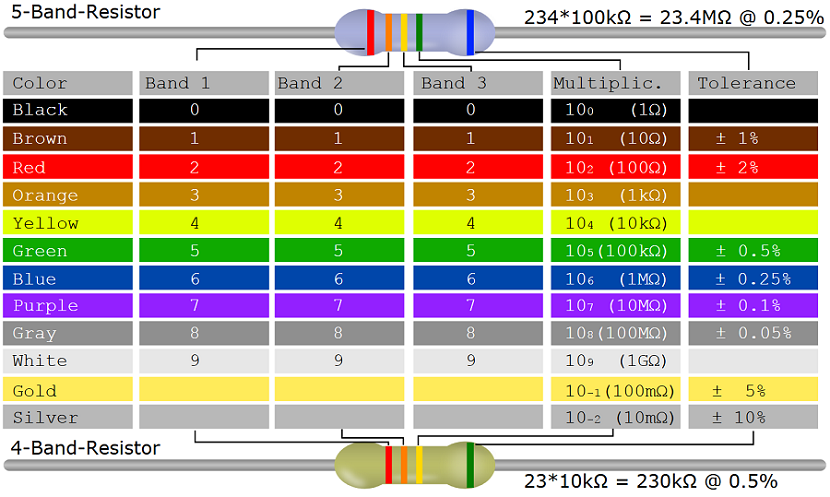 I
I
R1=1k
R2=1,5k

U
I1
I2
U
R1
R2
R3
I3
R3=2k
Kui suur on pildil näidatud takisti takistus (kollane, lilla, kollane, kuldne)?
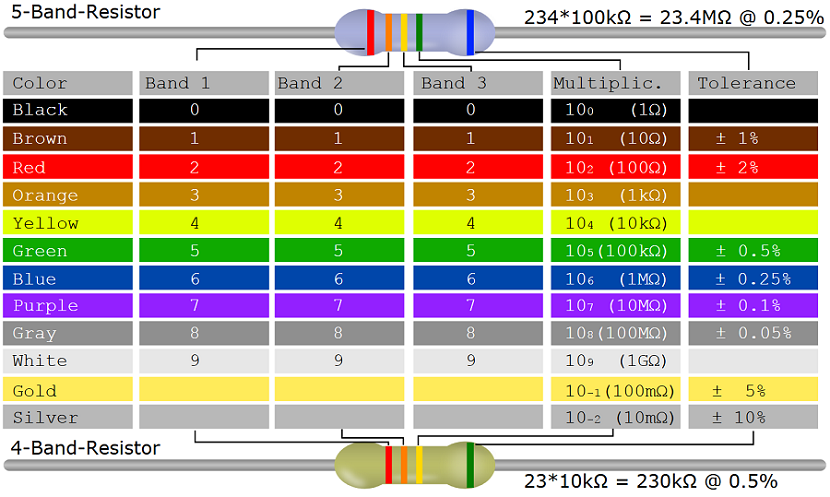 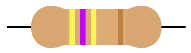 Kui suur on pildil näidatud takisti takistus (kuldne, roheline, must, pruun)?
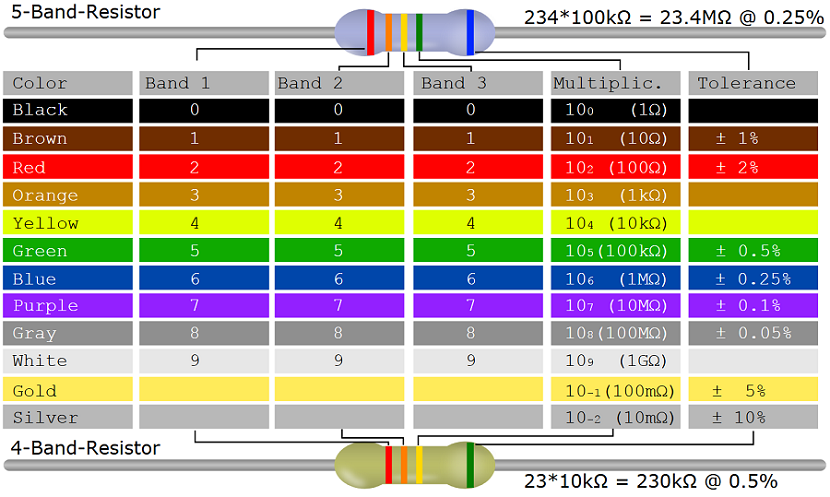 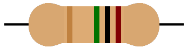 Takistus vs Takisti
Takistuse sõltuvus temperatuurist
Takistuse sõltuvus temperatuurist
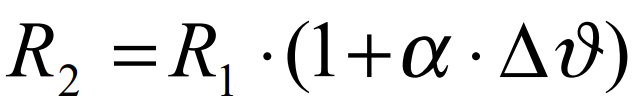 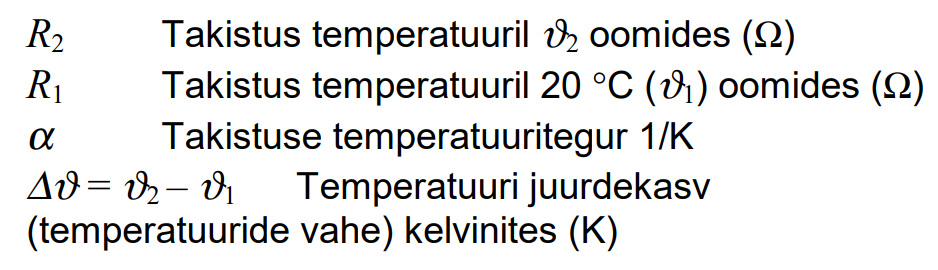 Takistuse temperatuuritegur…
Ülesanne
Vaskjuhi takistus 20 °C juures on 100 mΩ. 
Kui suur on takistus 95°C juures?
[Speaker Notes: Vaskjuhi takistus]
Võimsus
Elektriseadmes muutub elektrivoolu energia mingiks teiseks energiaks: näiteks küttekehas soojuseks, elektrilambis valguseks ja soojuseks, elektrimootoris mehaaniliseks energiaks ja soojuseks. Energia muundumist ühest energialiigist mingiks teiseks energialiigiks iseloomustab tehtav töö.

Seadme töövõimet iseloomustavat suurust nimetatakse võimsuseks. Võimsuse tähiseks on P ja mõõtühikuks vatt (W).
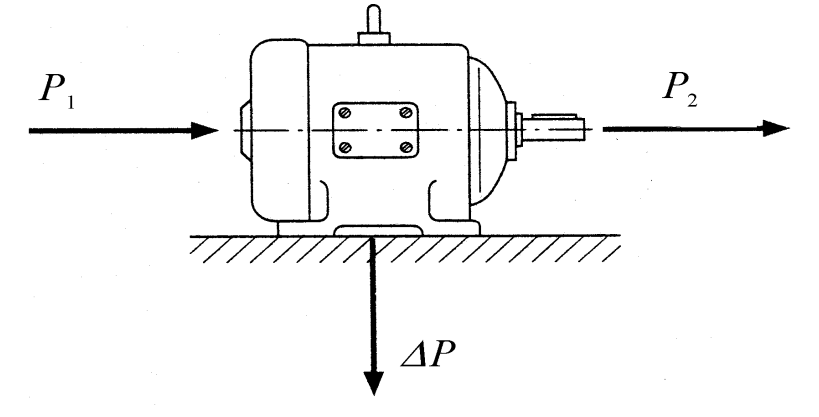 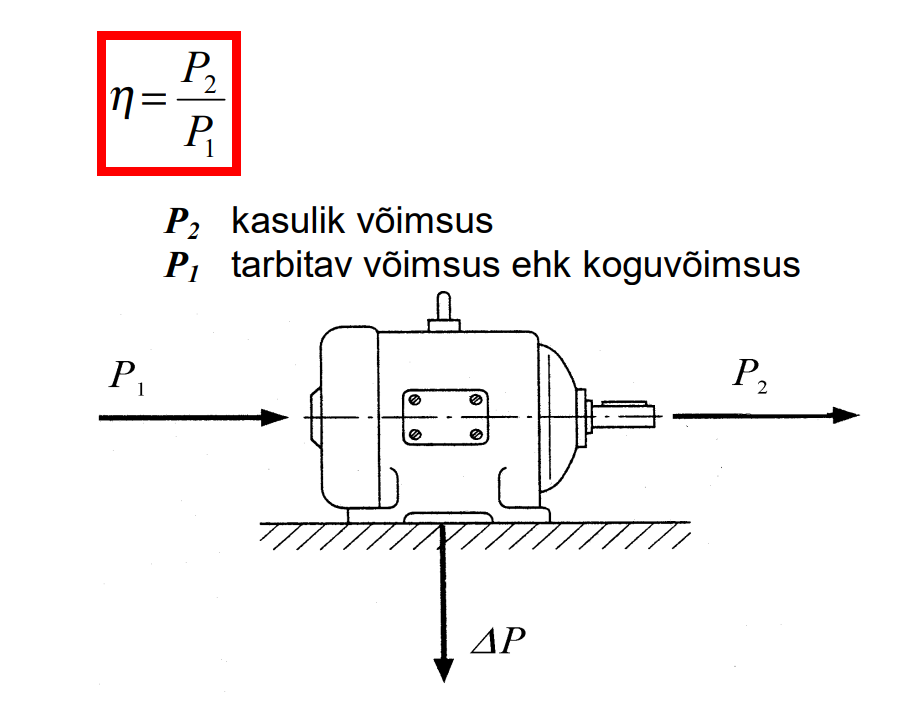 Töö
Töö hulk, mille seade ära teeb, sõltub peale võimsuse ka töötamise ajast.
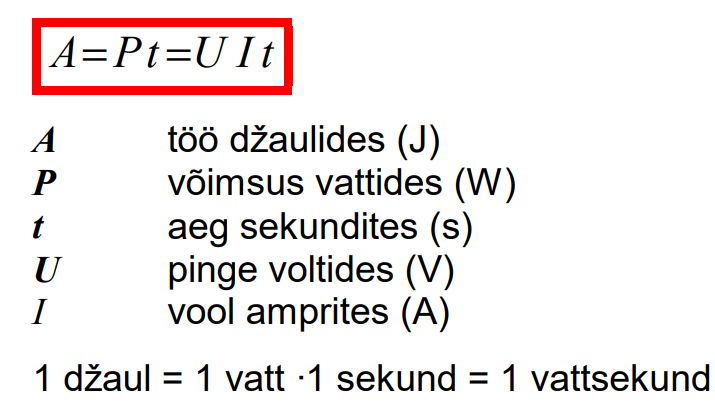 Kirchhoffi esimene seadus
Kirchhoffi esimene seadus
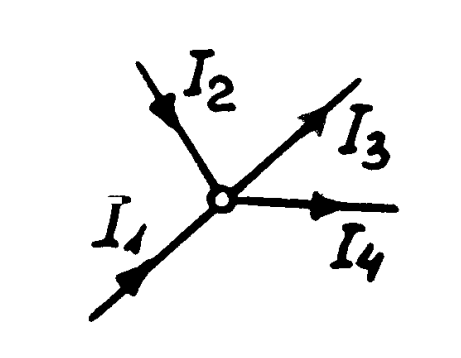 Kirchhoffi teine seadus
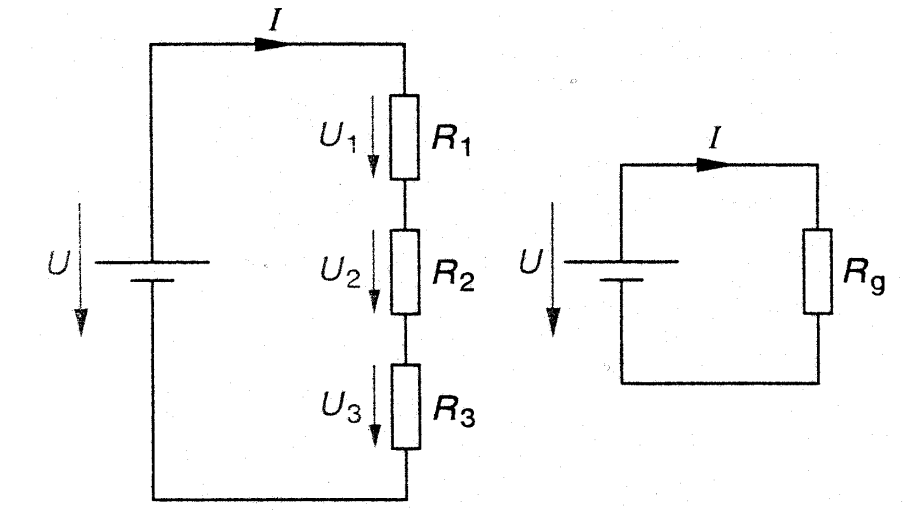 Mis on Kirchhoffi seadustes ühist?